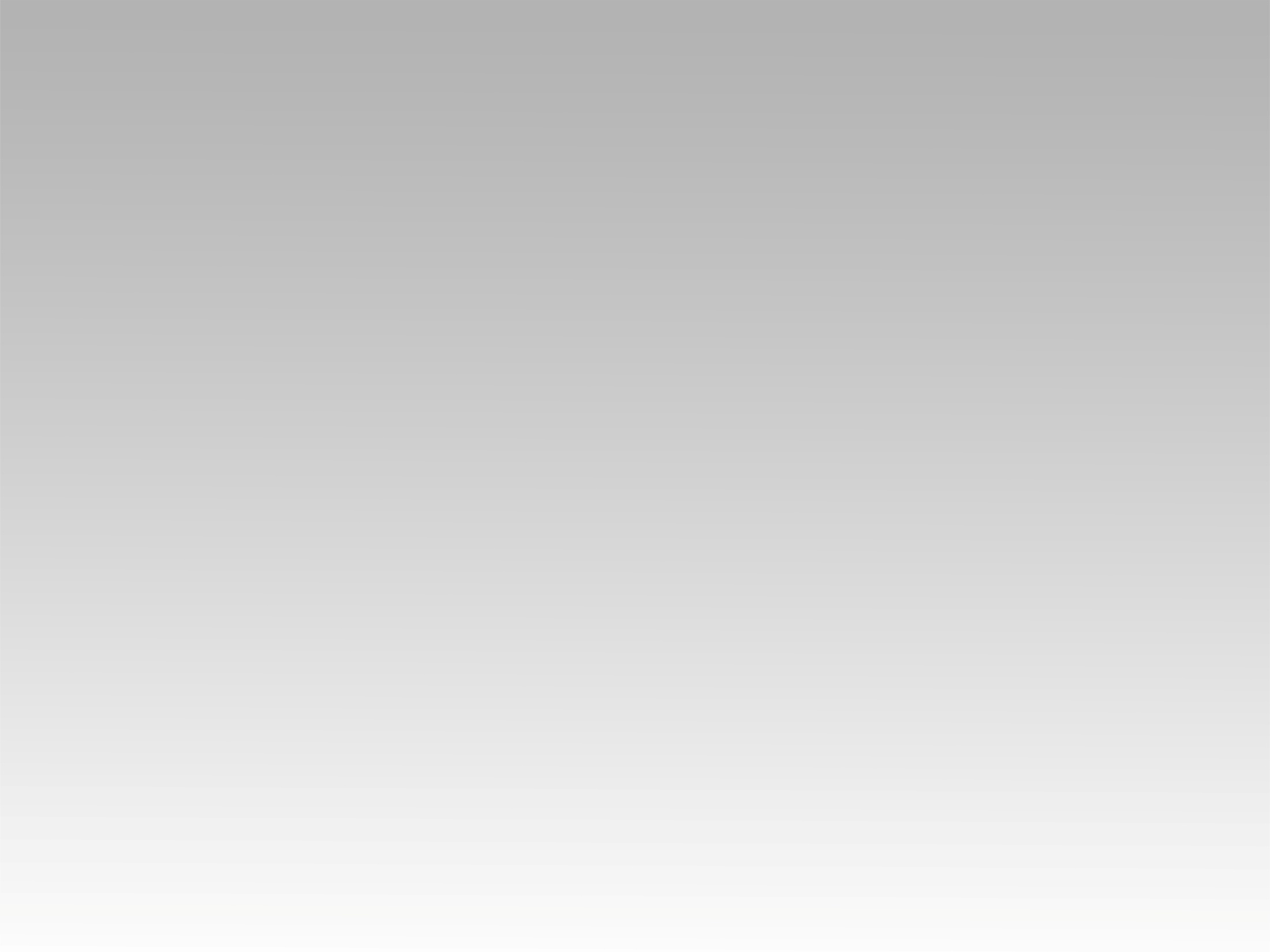 ترنيمة
سَوفَ أقودُكُم بالفَرحِ وَالسَّلام
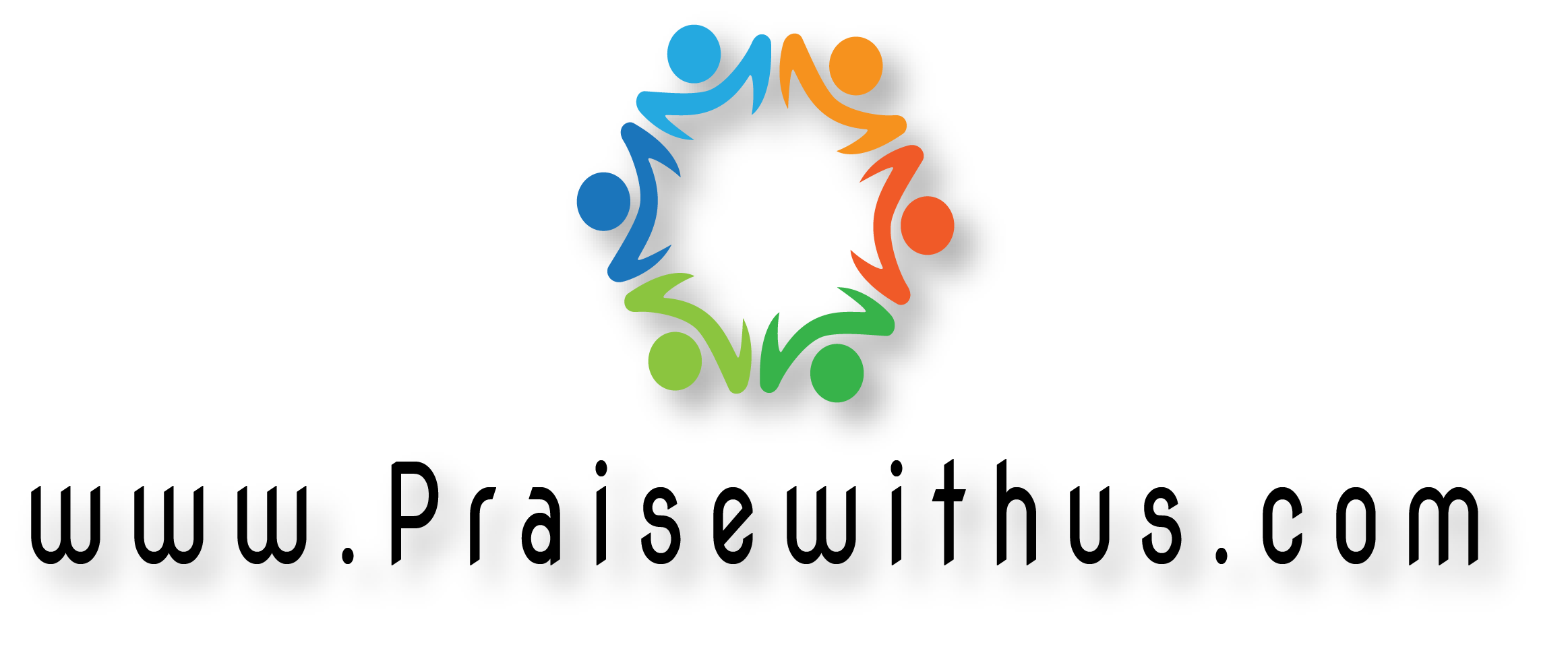 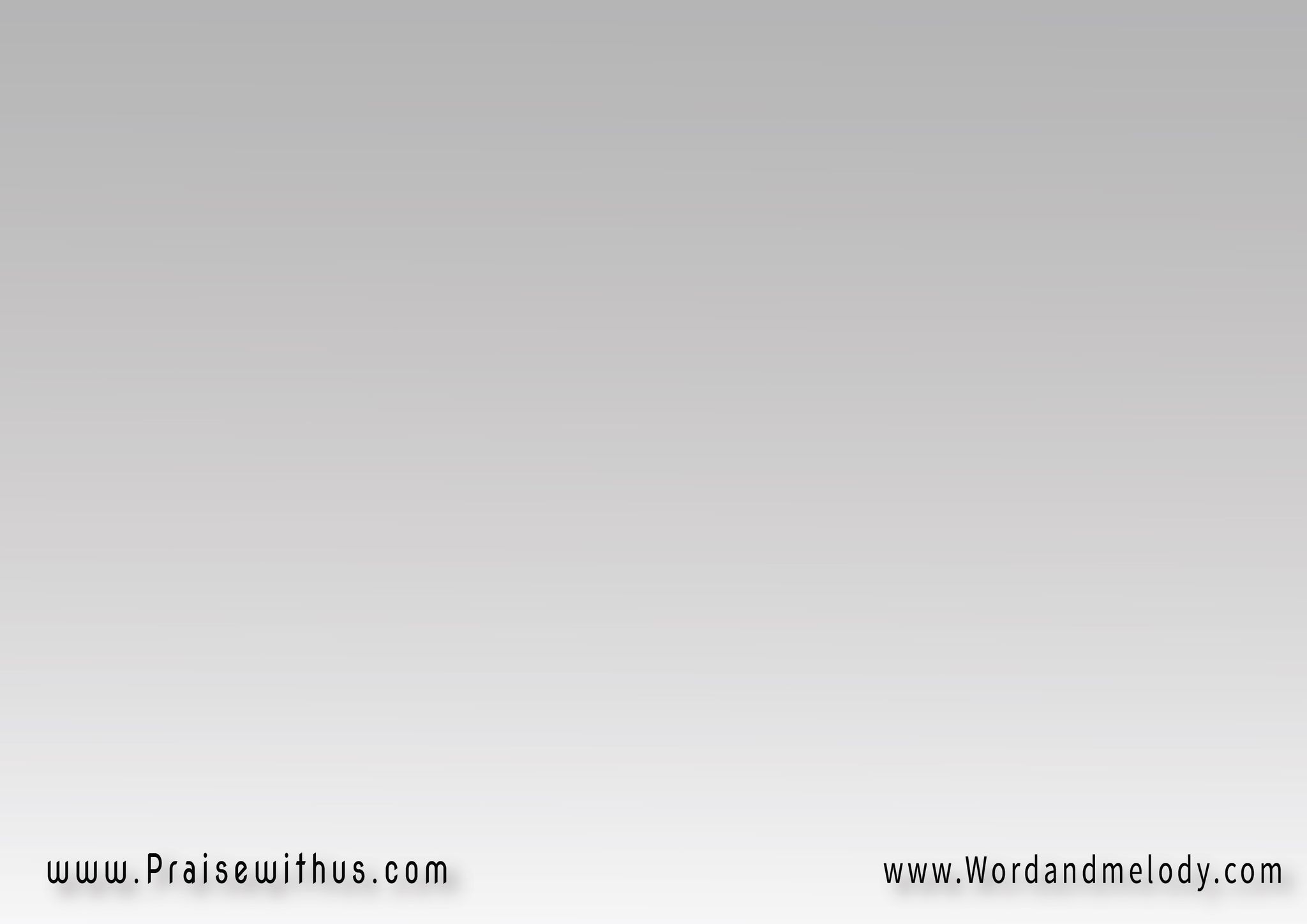 سَوفَ أقودُكُم بالفَرحِ وَالسَّلامفَتَهتِفُ الجِبَـــــــالُ أمَـــــامَكُموَكُلُّ شَجَرِ الحَقلِ يُصفِّـــــــــقُ   
لِمَلِكِ المُلوكِ
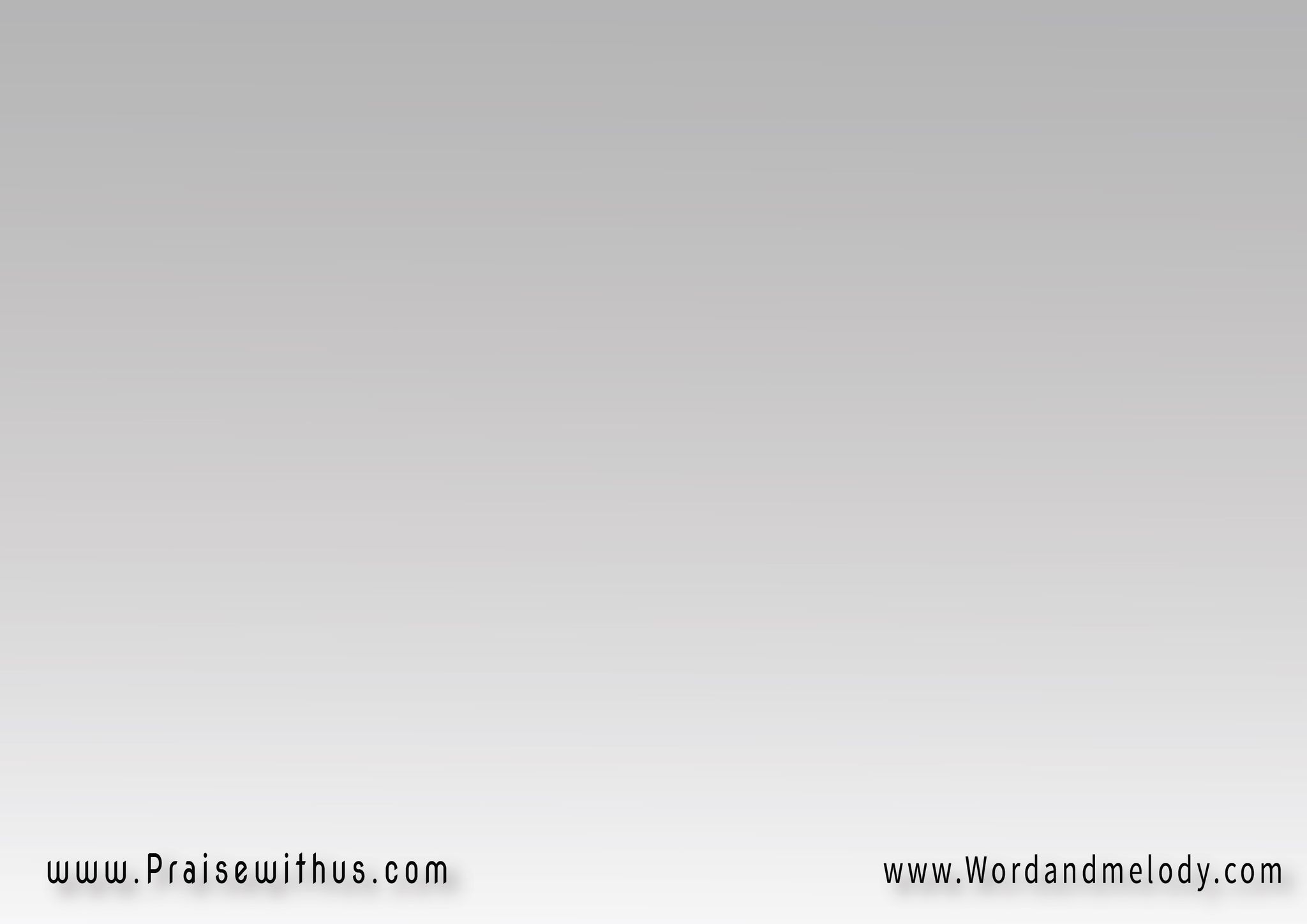 (وَكذا كُلُّ شَعبِ 
الرَّبِّ يُصَفِّـقُ)3   
لِمَلِكِ المُلوكِ
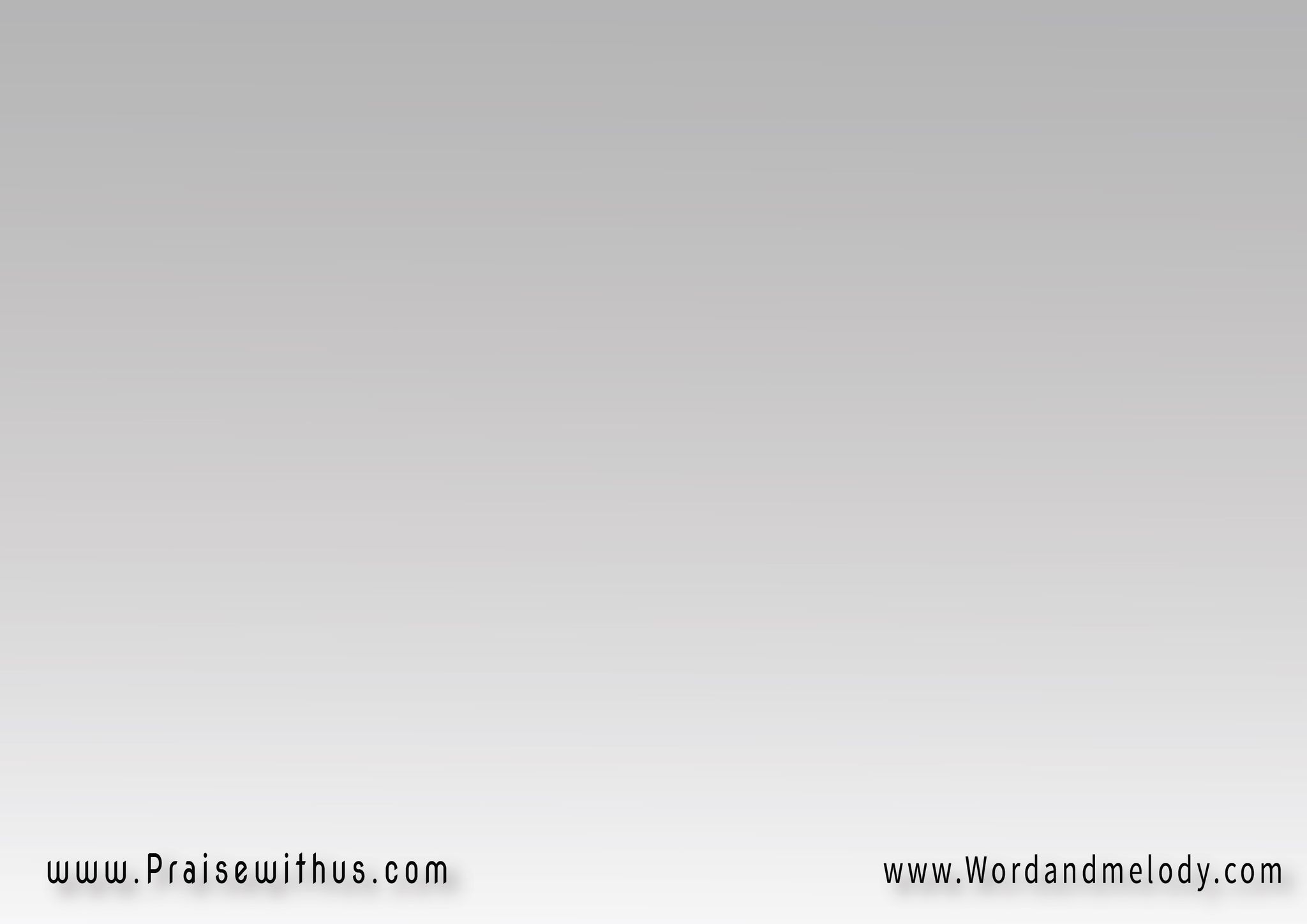 هَيَّا لِنَفرَحُ وَلنَتَهَلَّلُ   
وَنُعلِنُ دَوْمَاً مَجدَ إلَهِنالِنَشهَد وَلنَتَشَجَّع   
وَنَرفَعُ اِسمَ الرَّبَّ
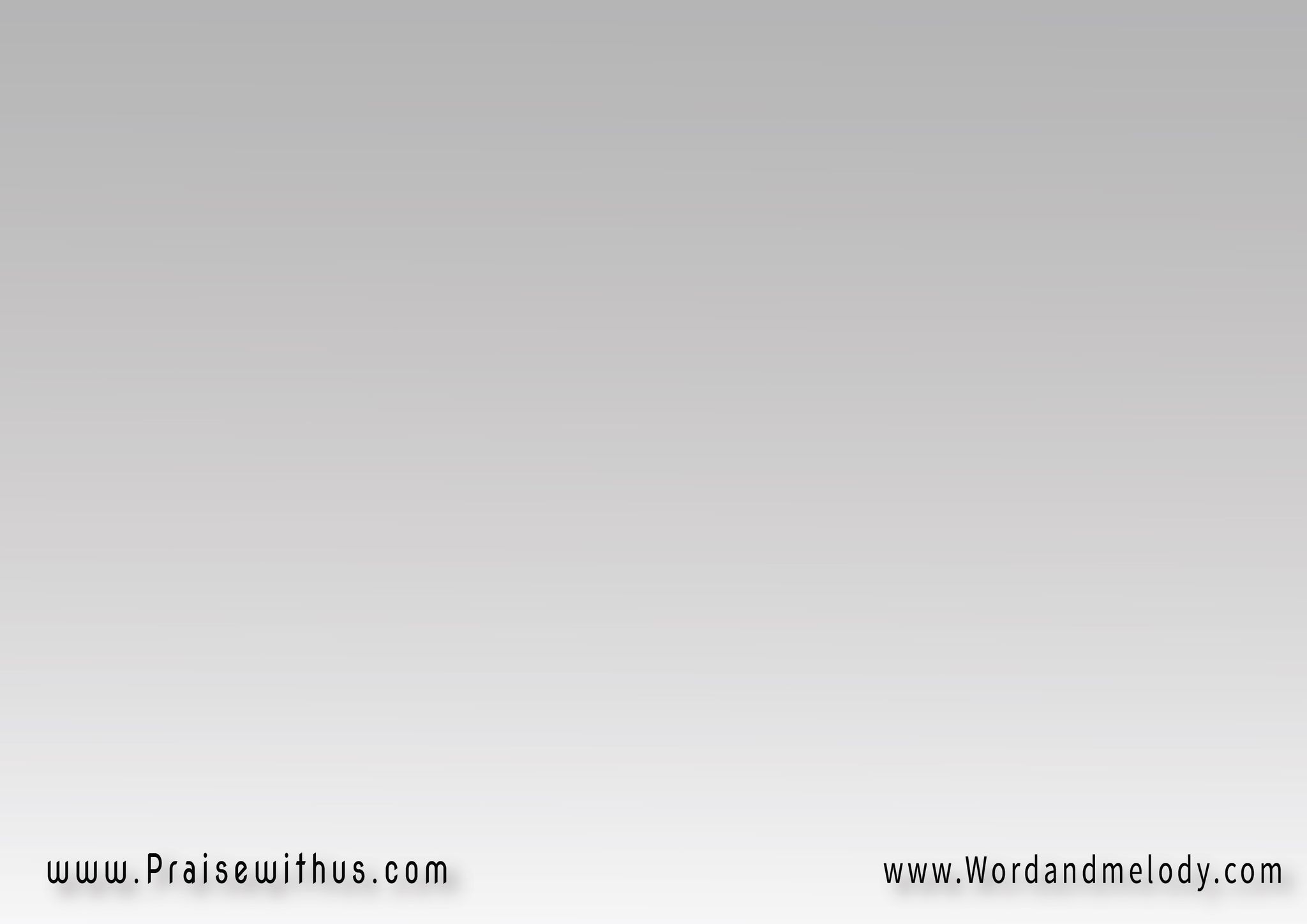 (وَليَقُلْ الضَّعيف
 بَطَــــلٌ أنــــــــا)3   
فالرَّبُّ قُوَّتي
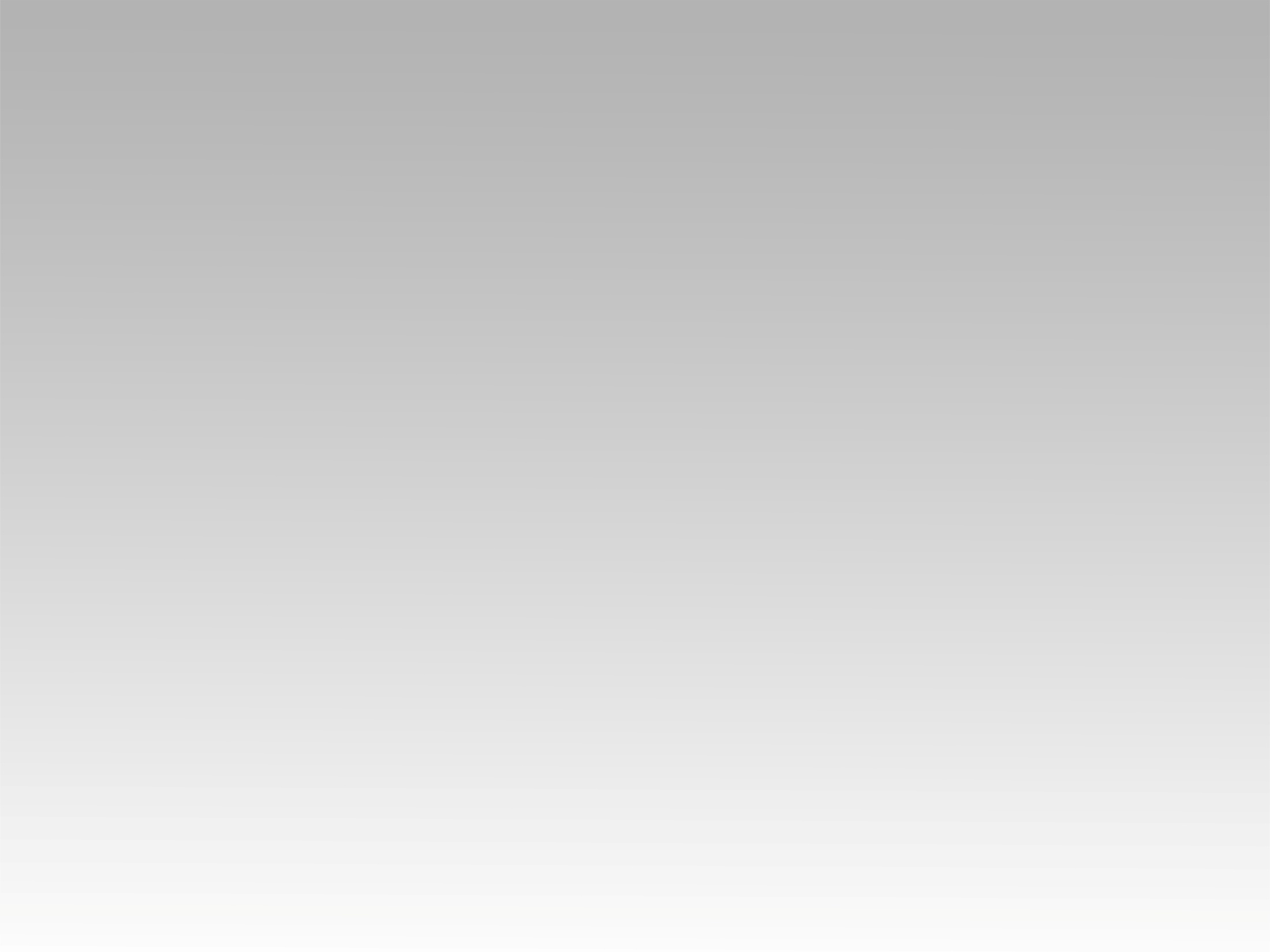 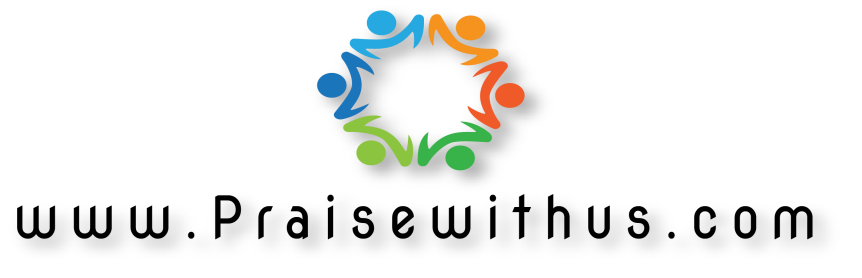